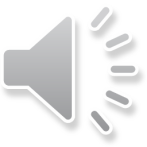 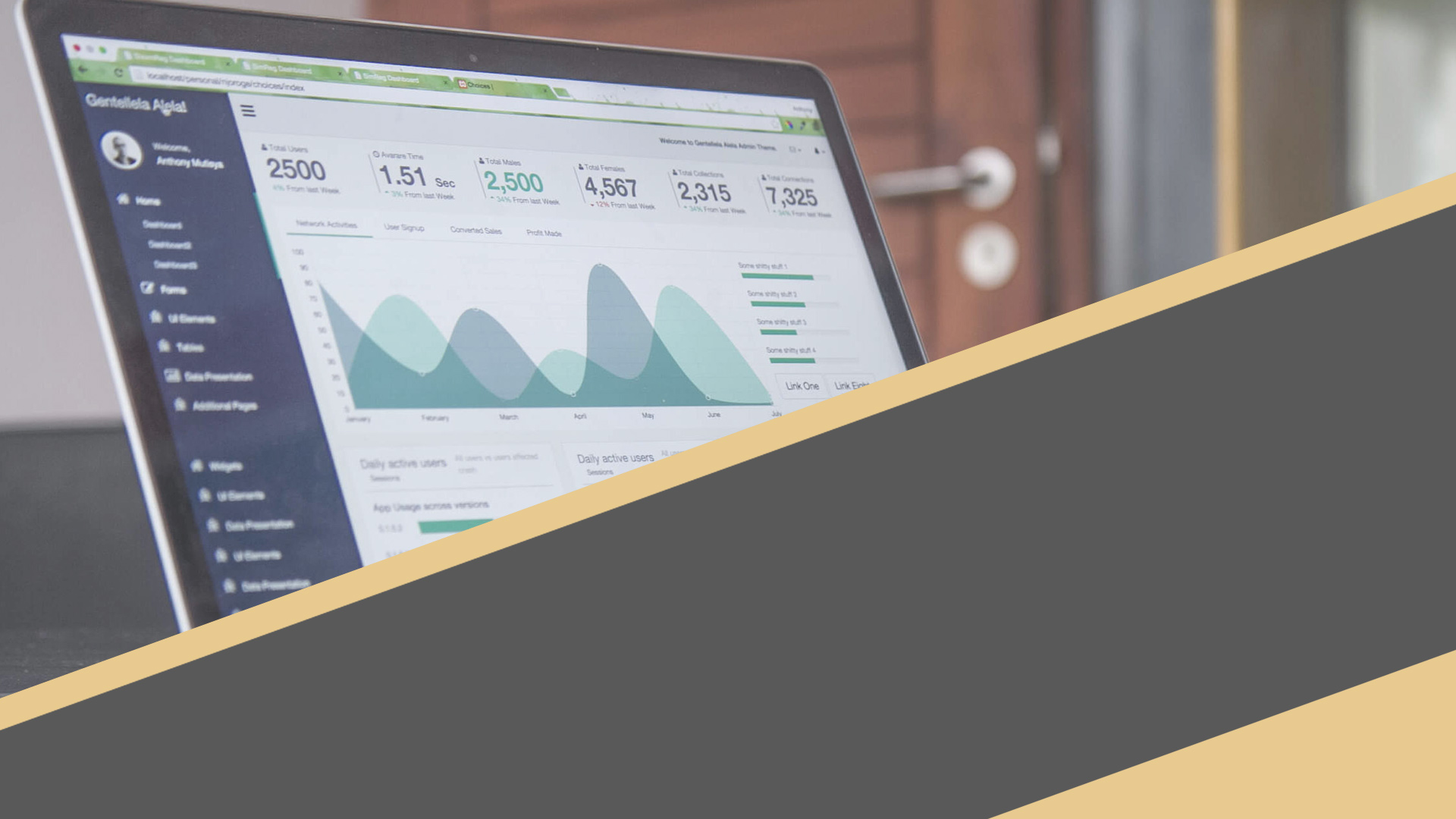 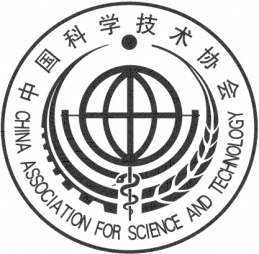 2017
全国学会财务决算系统使用手册
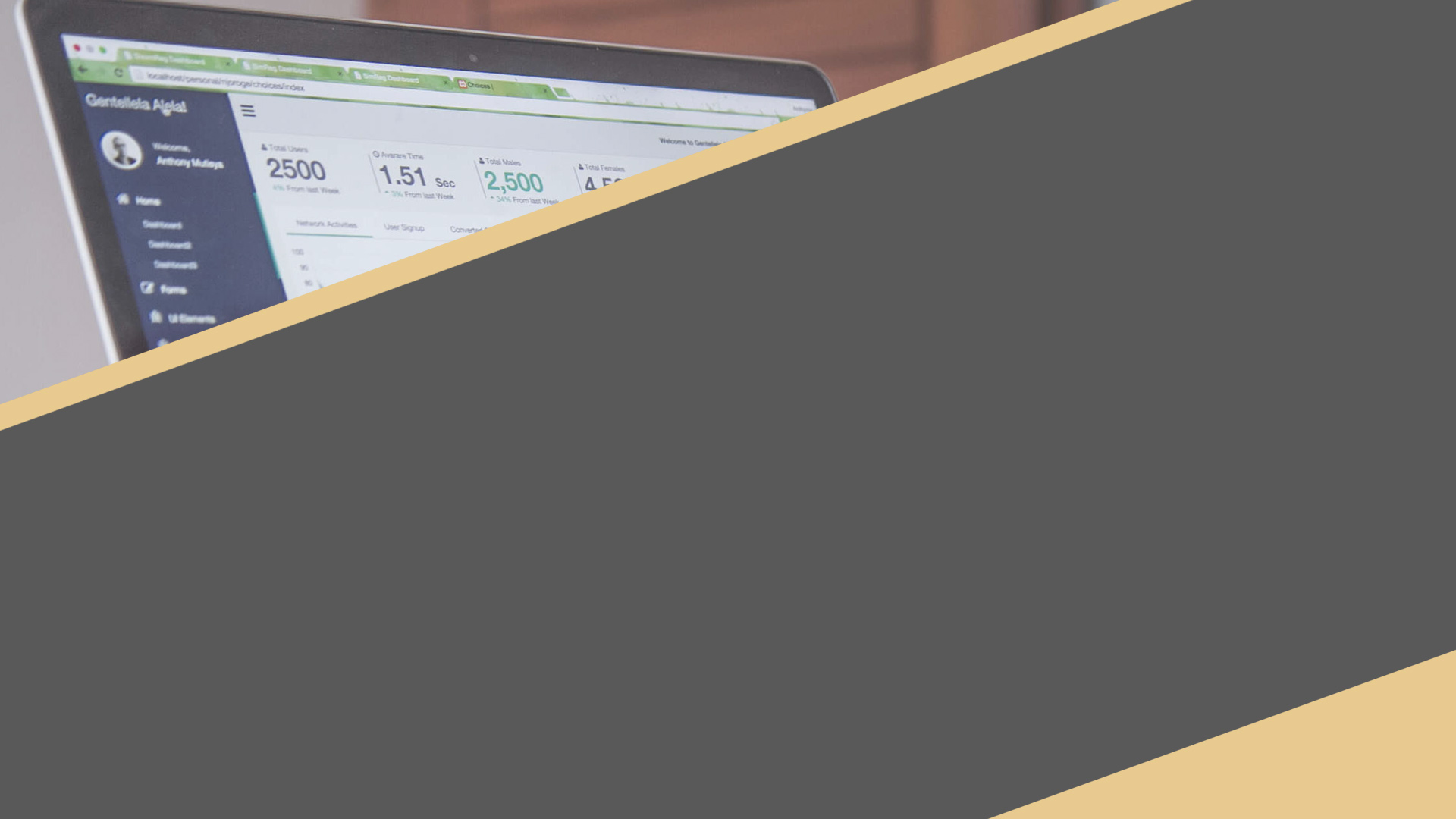 主目录
1
系统使用环境
2
系统功能使用说明
3
重点提示
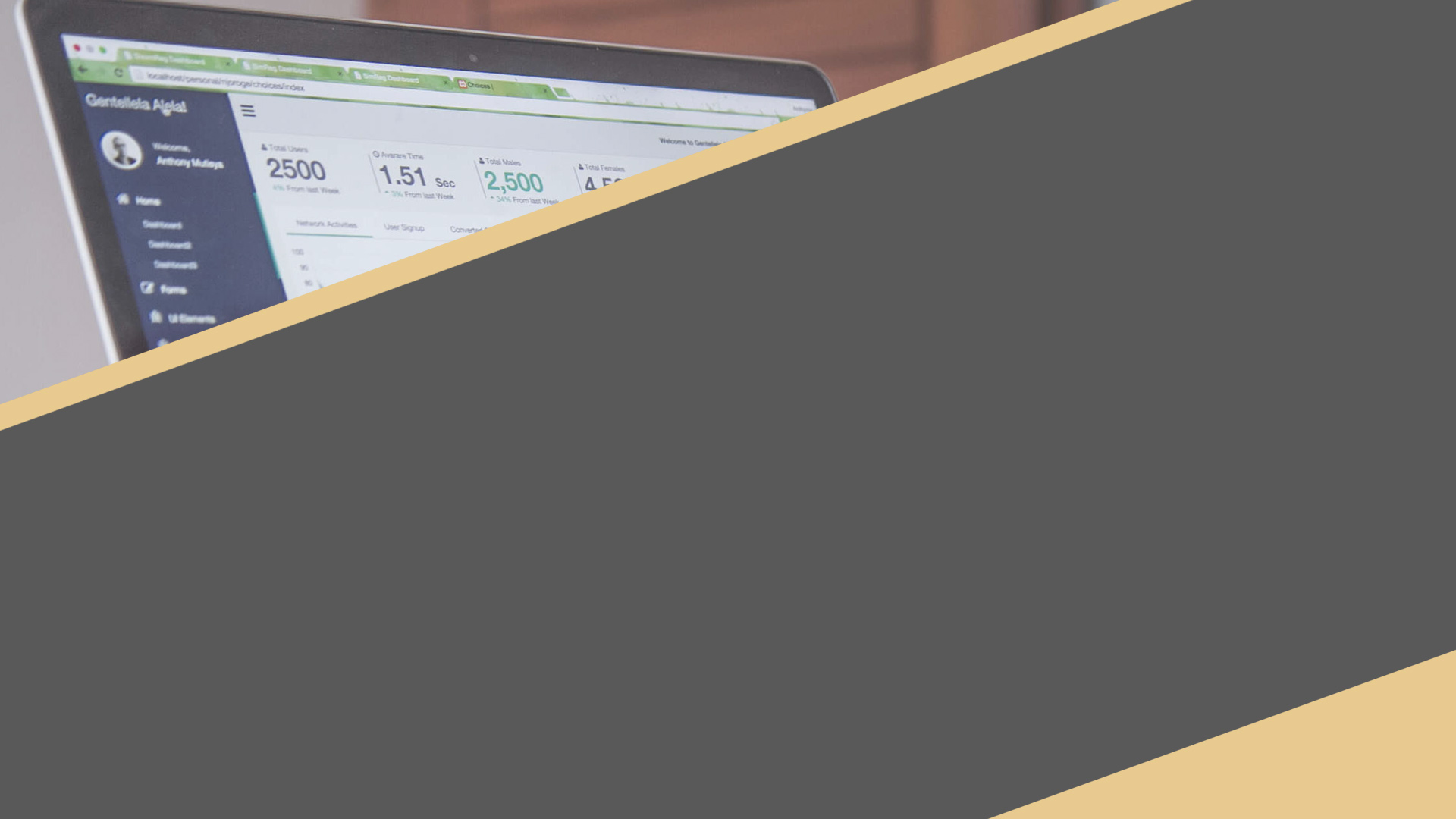 第一章
系统使用环境
（1）系统使用环境

（2）打印机
系统使用环境
（A）推荐使用环境
1、Windows XP及以上操作系统（暂不支持 
      vista系统）；
2、IE 8.0版本以上浏览器（建议使用带IE内核
      浏览器）；
3、中文Office2003 / 2007/ 2010（与金山
      WPS办公软件兼容性不强）；
4、最佳配置：中文Windows XP(win7) + IE 
      8.0。
（B）打印机
各种Windows支持的打印机。
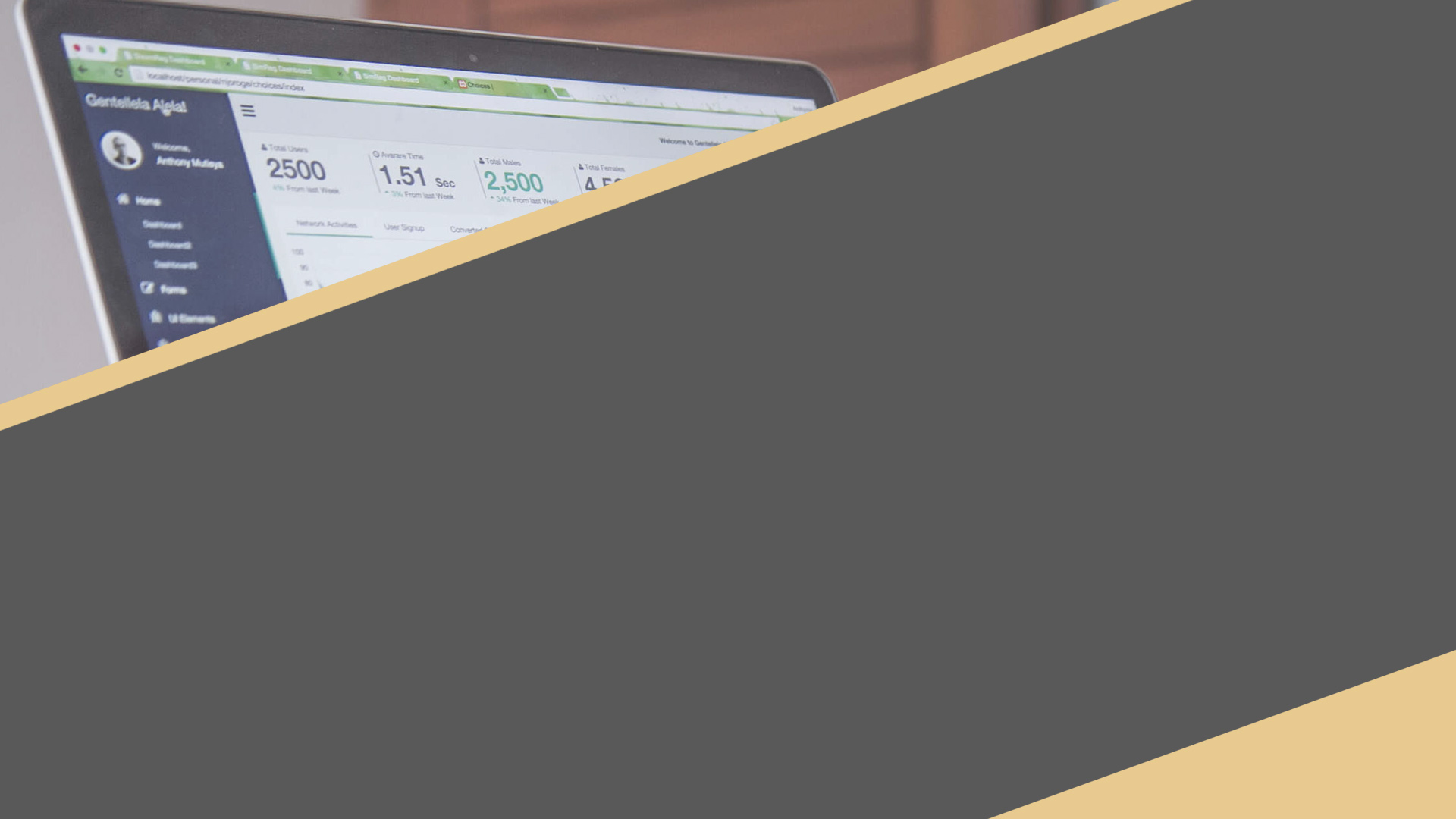 第二章
系统功能使用说明
（1）系统登录

（2）填报流程

（3）具体填报步骤

（4）其他功能
系统使用环境
2017年度全国学会财务决算系统，采取网上在线填报的方式，登录网址：

 www.nstf.org.cn

在右侧点击进入全国学会财务决算系统。
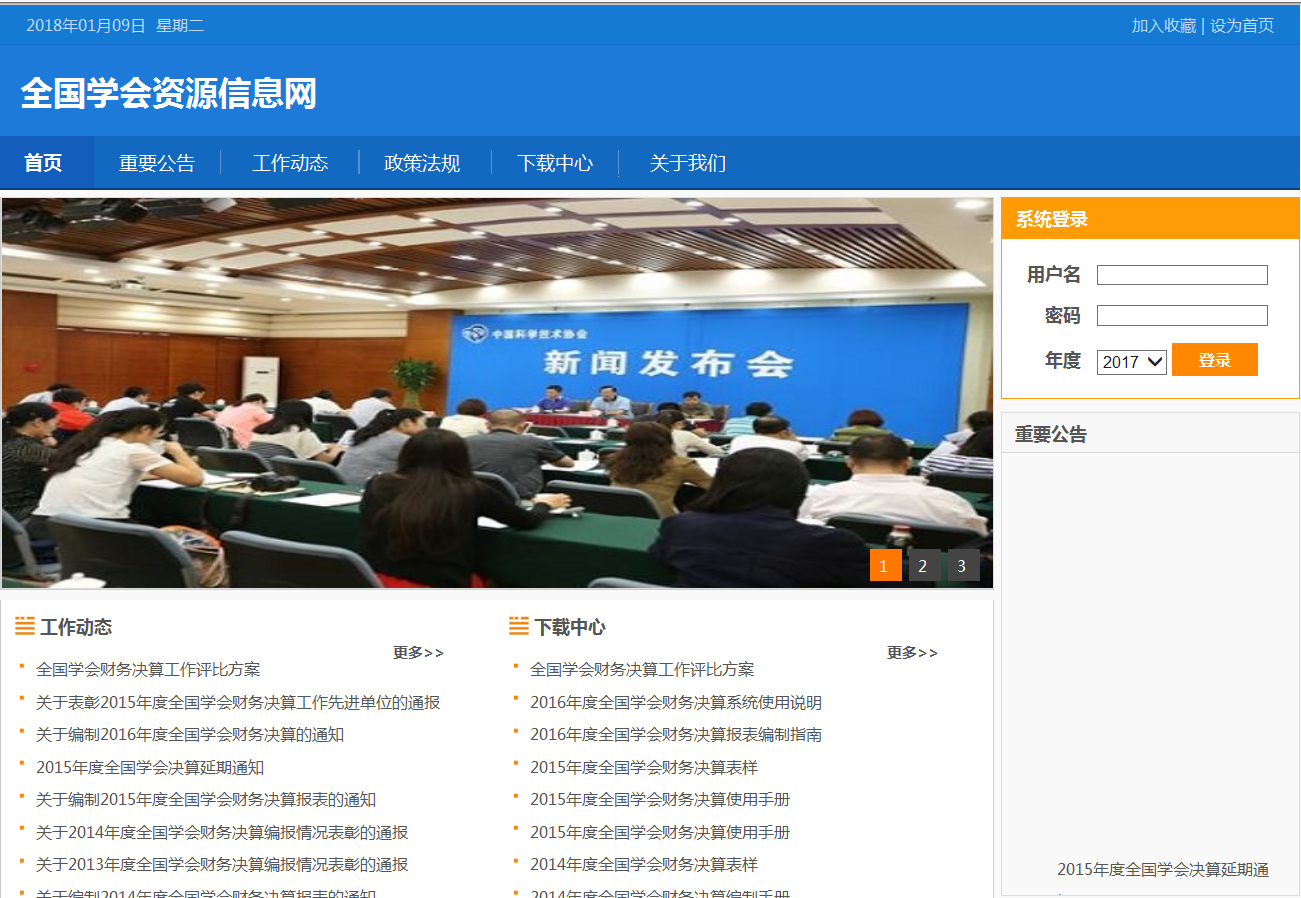 填报流程
登录
上报
浏览器环境监测
通过
上报到中间科协
编辑报表和说明
不通过
人工审核通过
审核
打印正式文件
具体填报步骤
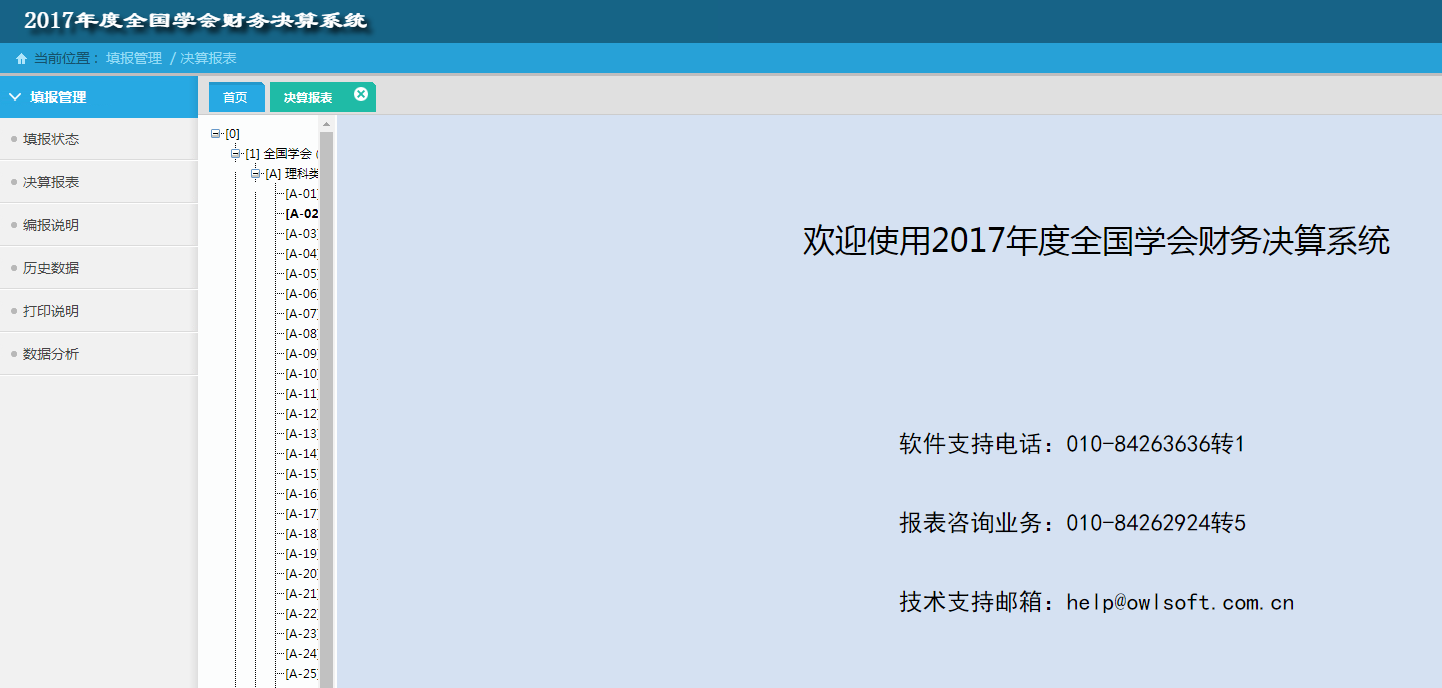 点击主界面上填报管理图标下的决算报表图标。
具体填报步骤
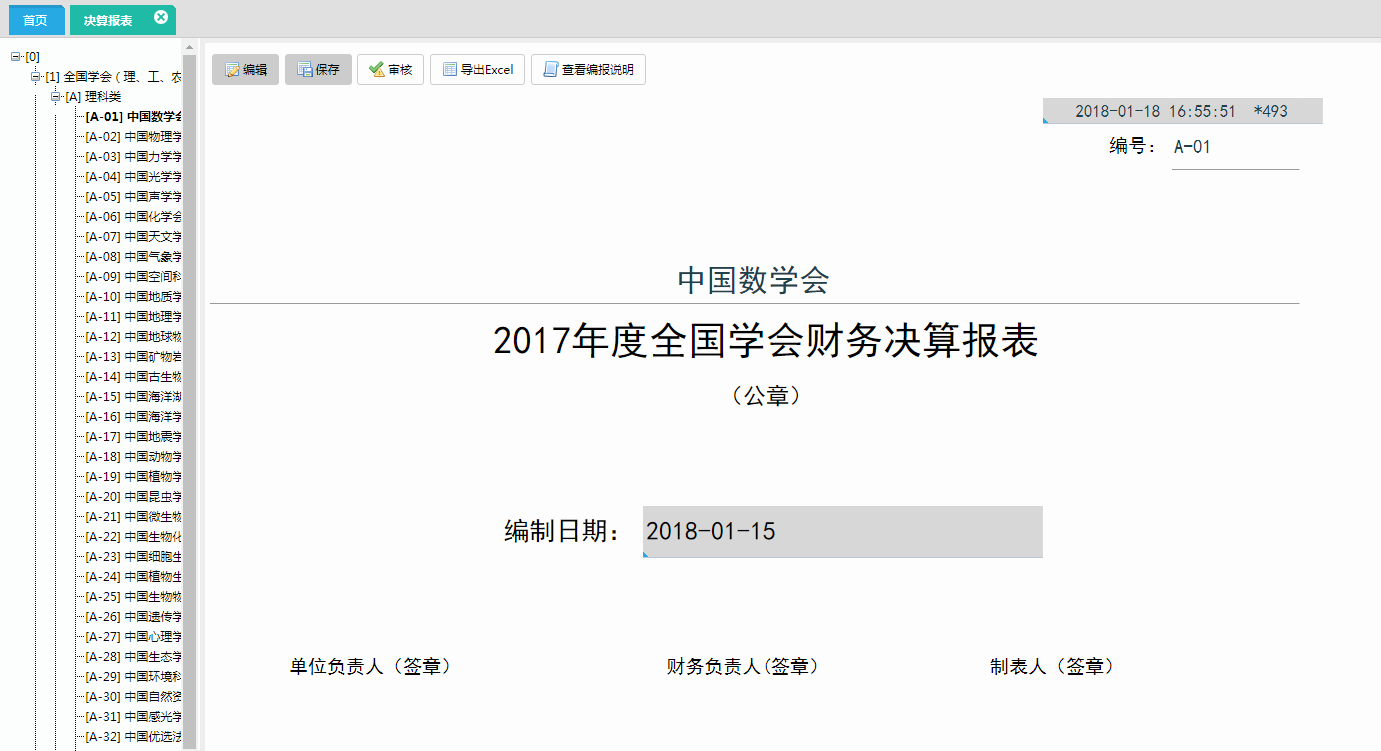 打开树形图，找到单位名称，点击报表页上方的           按钮，开始填写封面、单位基本信息表、决算01、02、03表以及决算附01、02表 ，填写完毕点击           按扭，再点击菜单栏上           按钮，对报表进行数据平衡关系审核，系统弹出新页面显示审核结果，根据提示进行相应修改。如果用户需要将所填写的报表转换成Excel形式，只需点击菜单栏上的              按钮即可完成。
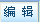 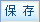 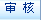 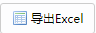 具体填报步骤
特别说明

·审核提示中有  [请修改]  的，表示此数据未通过审核，需要修改；

·审核提示中有  [请核实]  的，表示数据间勾稽关系已经平衡，系统审核通过，但仍需检查确认。但此提示信息不影响最终数据的上报。
填写说明
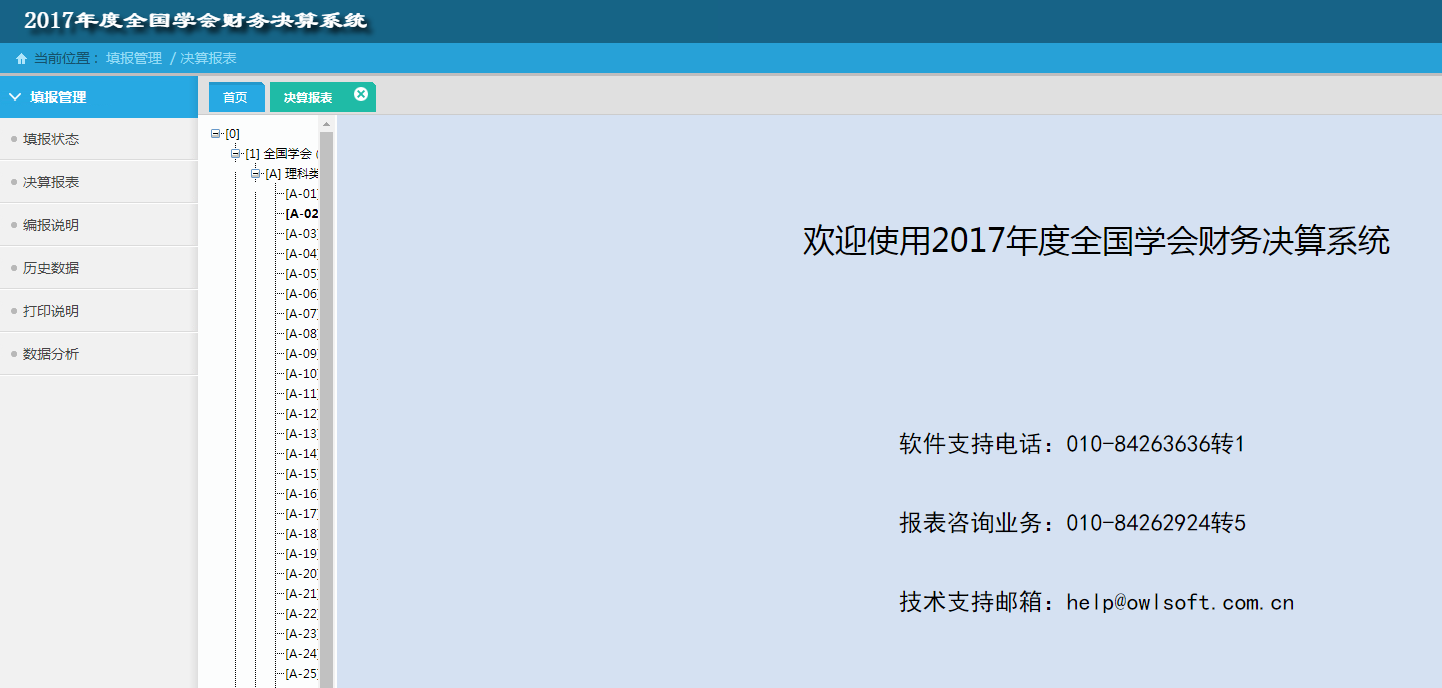 点击主界面上填报管理图标下的编报说明图标。
填写说明
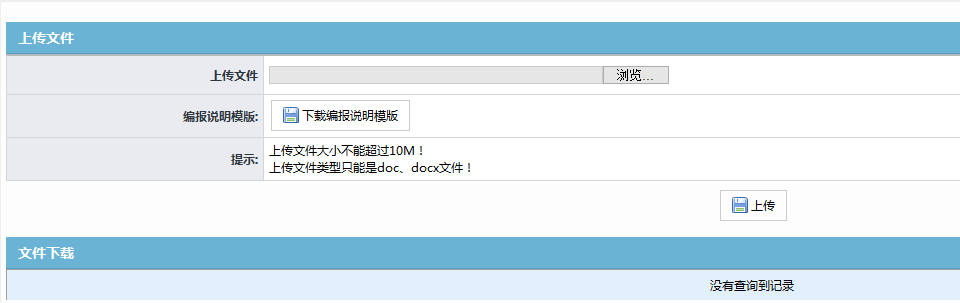 用户可点击                             按钮，下载编报说明模板，用户可以按照提纲撰写编报说明内容，也可删除提纲，自行编写。点击                 按扭，选择撰写好的编报说明文档所在位置，选择完文档后点击               按钮，文件上传成功后弹出对话框上传成功，点击对话框中的             按钮。如需更新编报说明，可以重新上传文件，将覆盖现有的文件；或者可以点击    
             按钮，将目前的文档删除后再重新上传文档即可。
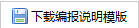 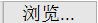 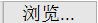 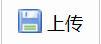 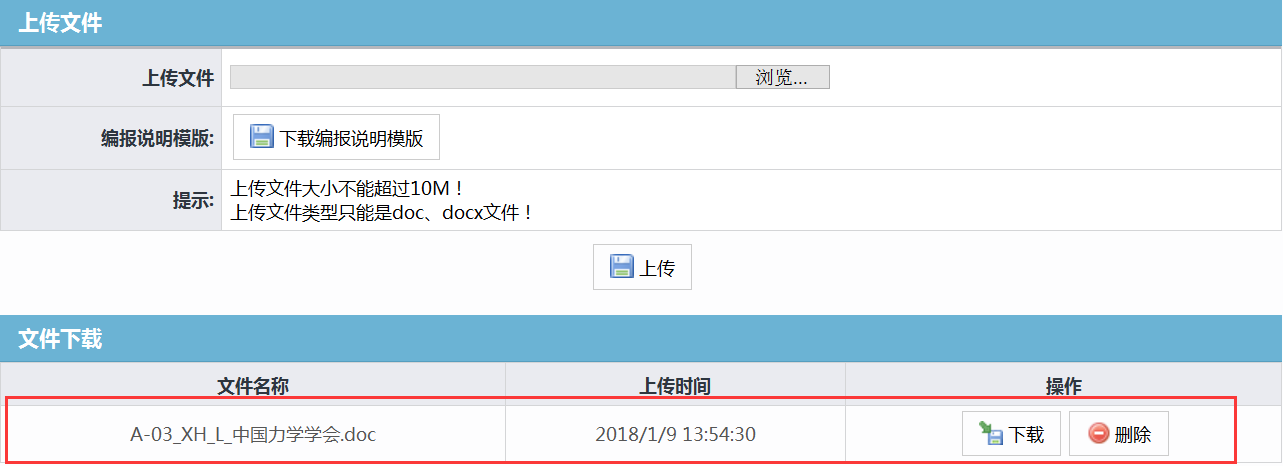 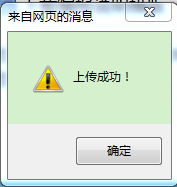 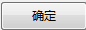 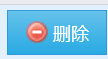 上报&撤报
A.上报
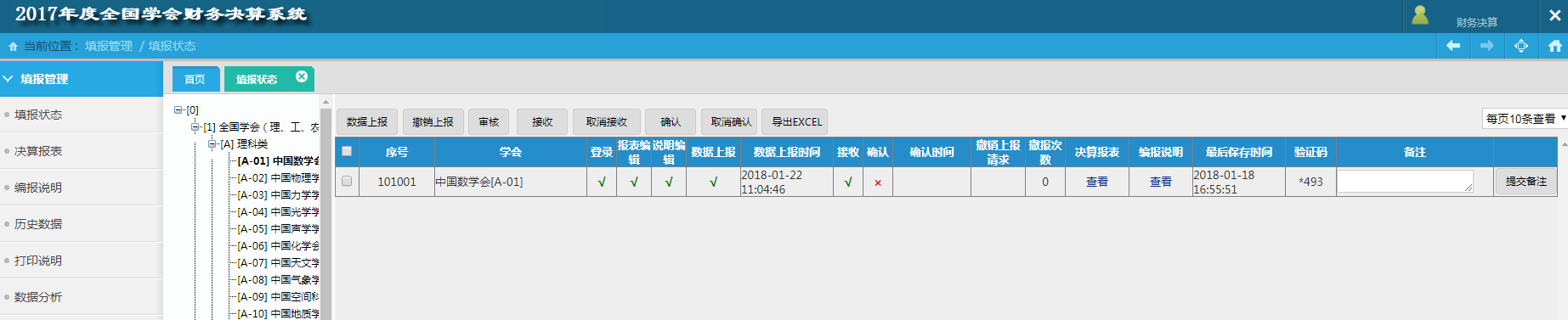 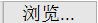 ·  点击主界面上填报管理图标下的填报状态图标；
 ·   用户确认数据完全正确无误，且通过审核，需要正式上报给中国科协时，就可以进行上报操作；
 ·  上报时，用户勾选序号前的      ，点击                   按扭，即可将填报的数据上交。
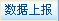 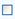 上报&撤报
特别说明

上报过程需要用户认真对待，数据一旦上报，用户将不能再做修改。
上报&撤报
B.申请撤报
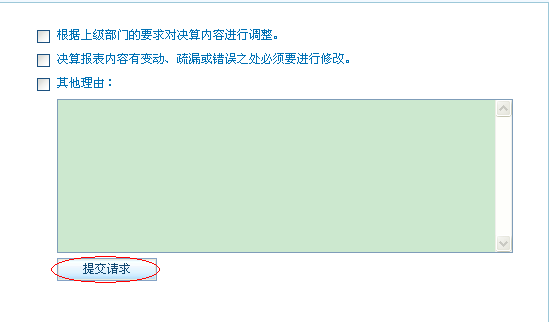 如果上报之后，存在特殊情况还要修改报表，系统提供“申请撤报”的功能。用户点击                   按扭，填写撤报理由后点击                     ，中国科协对撤报理由进行审核后会给予撤报。
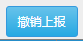 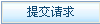 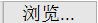 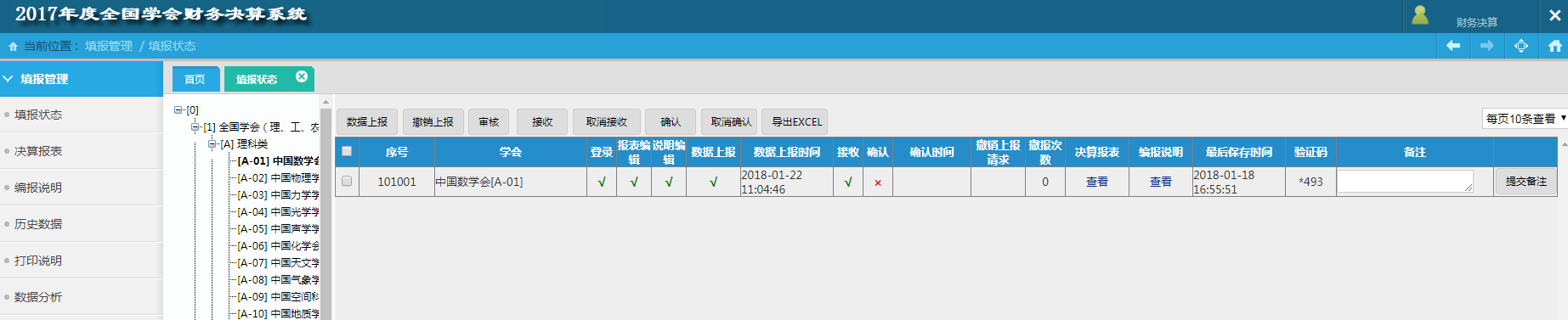 打印
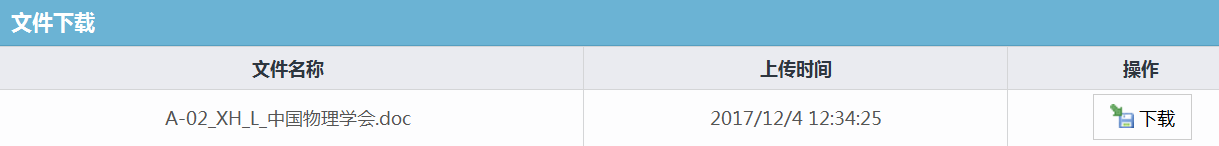 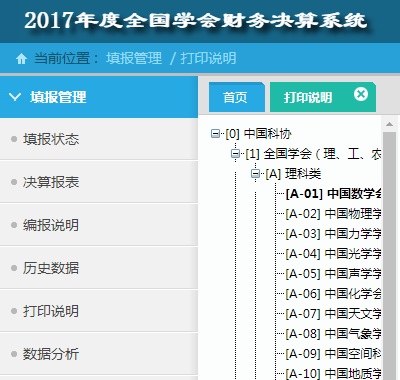 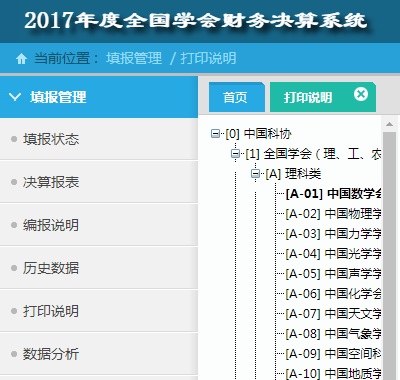 ·     点击主界面上填报管理图标下的打印说明图标；
·     只有在“编报说明”中上传编报说明文档的，文件下载中才有文件信息，否则此列表为空。如果数据状态中，数据接收和确认状态为        ，可以点击             按钮，下载后打印正式编报说明，正式编报说明右上角有上报时间和验证码，如    
所示。注意，数据上报状态为         时，不能作为正式纸件报送。
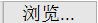 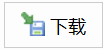 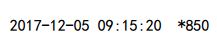 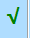 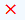 打印
特别说明

用户上报后，经过中国科协的确认后（是否“确认”，可以在“填报管理”中“填报状态”中查看），才可以打印出正式报表和说明，报表纸件的右上角显示提交时间及验证码，编报说明纸件无此信息。
其他功能
A.下载历史数据
·     点击主界面上填报管理图标下的历史数据图标；
·     此功能可将用户2003-2016年的决算数据导出，用户可以根据自己的需要下载数据。
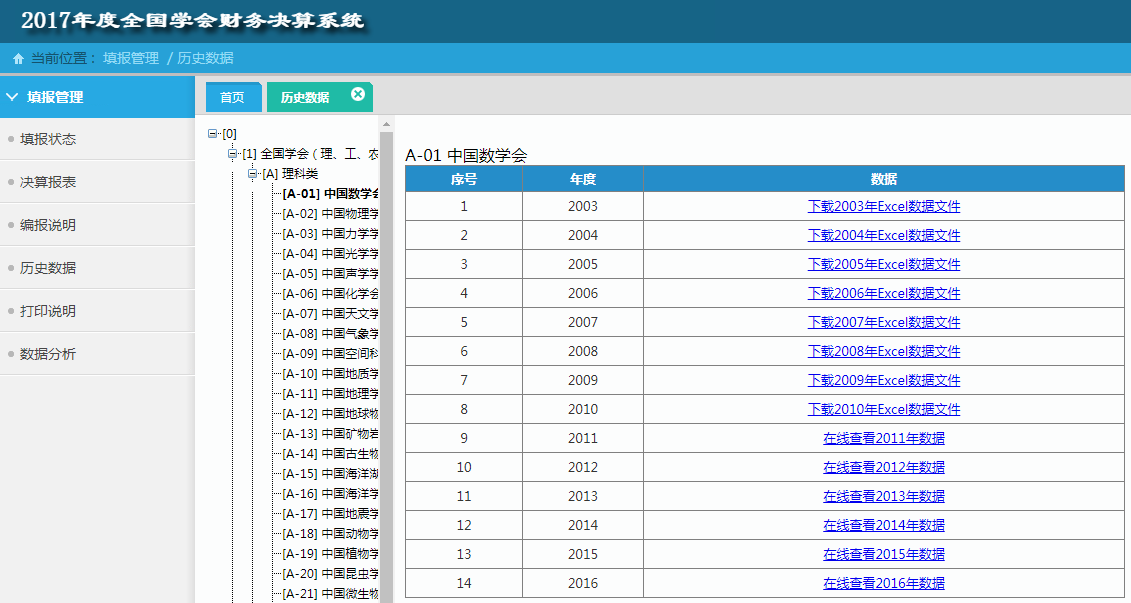 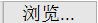 其他功能
B.更改口令
·     点击主界面上系统功能图标下的学会用户查看图标，用户可查看本学会的信息。
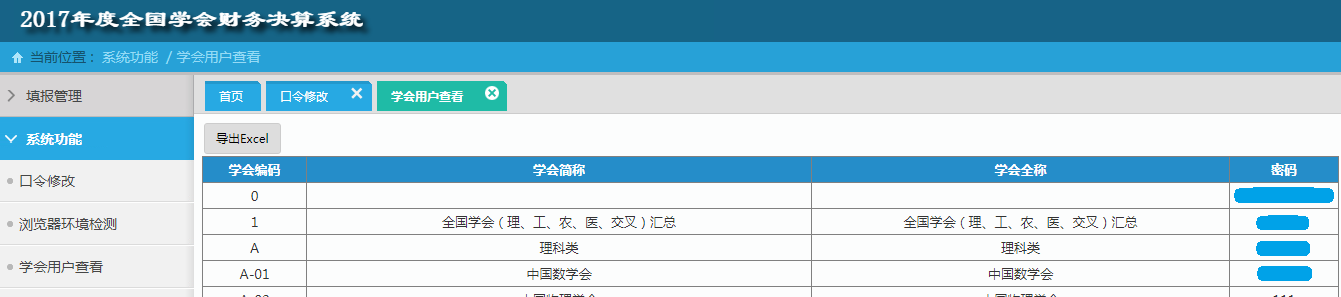 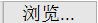 其他功能
C.数据分析
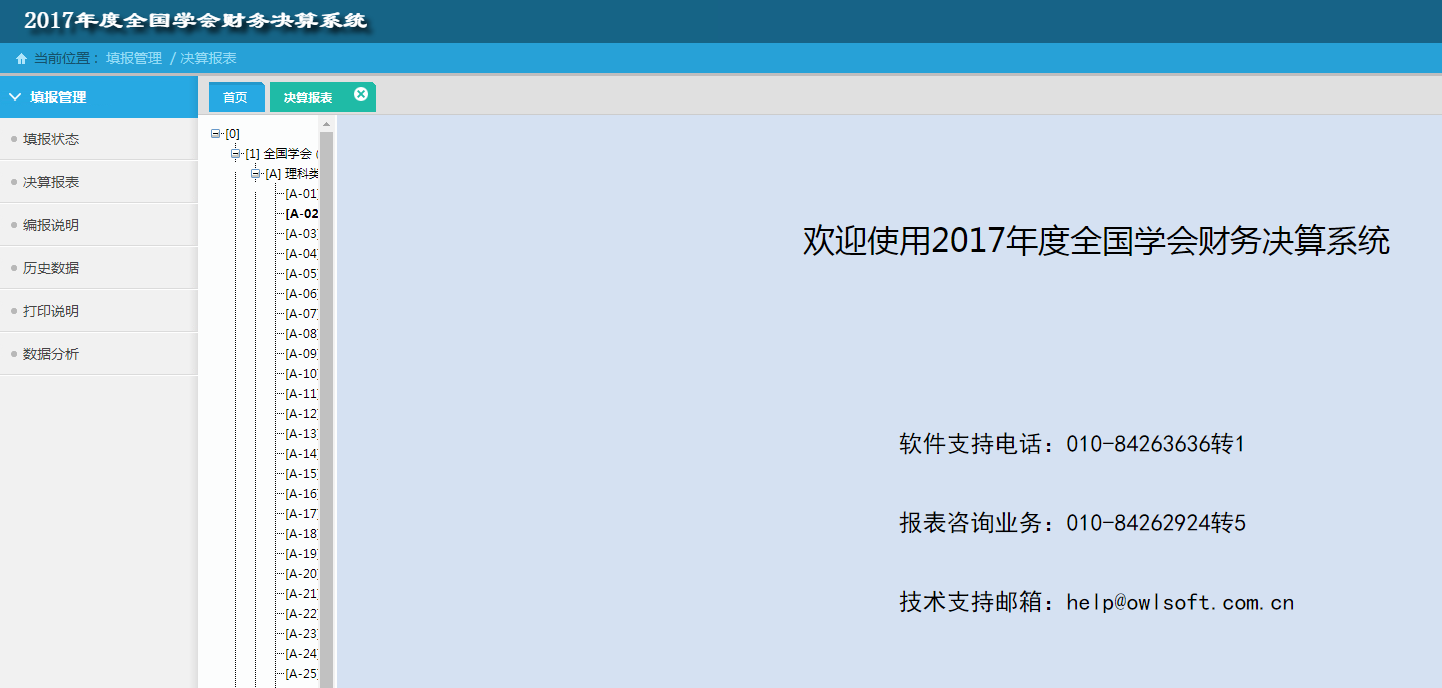 点击主界面上填报管理图标下的数据分析图标。
        此模块提供各单位的数据分析情况，主要从财务状况（资产、负债、净资产）、收入及费用状况（收入、费用、交纳税费）、人员情况等方面进行简单分析，各单位撰写编报说明时可参考数据分析模块的部分内容及数据。
其他功能
C.数据分析
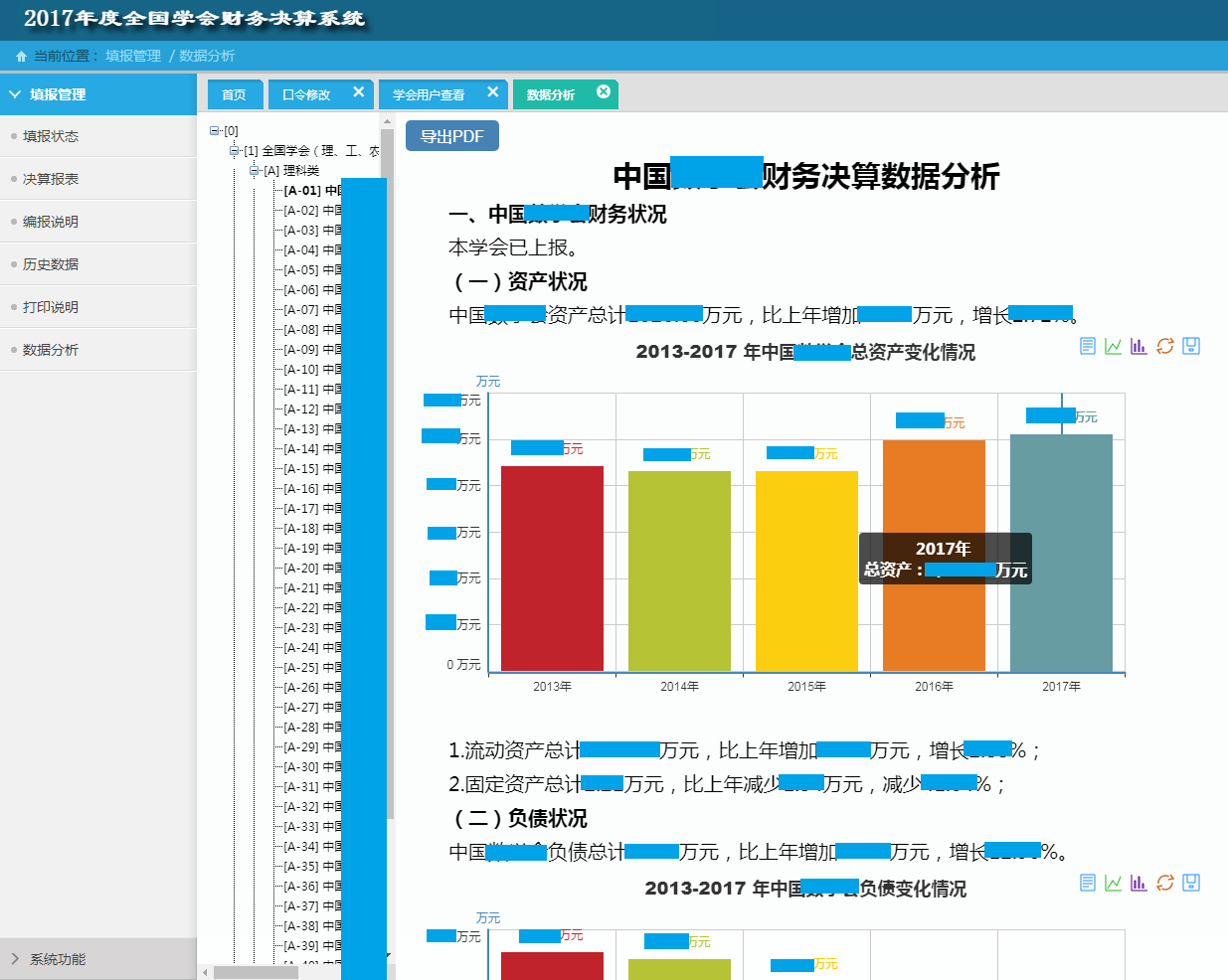 点击主界面上填报管理图标下的系统功能里的数据分析图标。
        此模块提供各单位的数据分析情况，主要从财务状况（资产、负债、净资产）、收入及费用状况（收入、费用、交纳税费）、人员情况等方面进行简单分析，各单位撰写编报说明时可参考数据分析模块的部分内容及数据。
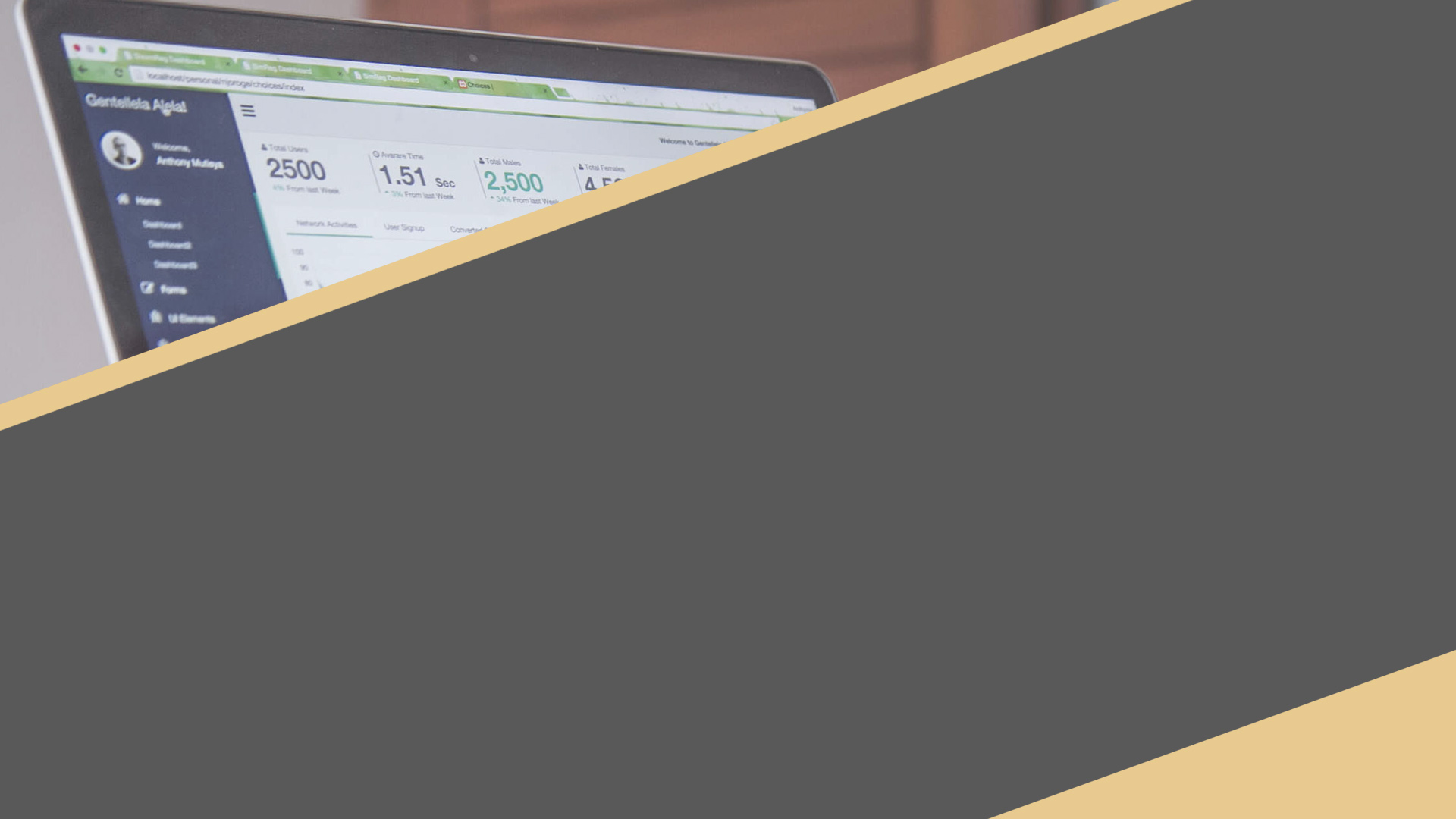 第三章
重点提示
（1）关于录入报表数据

（2）关于报送要求

（3）IE浏览器设置

（4）插件下载地址
关于录入表格数据
请不要输入特殊字符\/|:?"*<>[]等；
对于表格中需要填写数字的地方，请用英文状态下的半角数字填写。
对于要填写日期的栏目，用鼠标双击该单元格，在弹出的下拉框中选择日期; 
     或按下面格式"yyyy/mm/dd"，"yyyy-mm-dd"输入。
请用户仔细填写表格，避免出现遗漏的地方，对于处于编辑状态的表格，灰色单元格的不需要用户填写。
关于报送要求
报表录入完成，通过中国科协接收并确认后，再打印报表并盖章。
报表装订顺序为：封面、编报说明、单位基本信息表、资产负债表、业务活动表、现金流量表、费用明细表、基本情况表。
盖章签字要求：封面需要盖上单位公章，并有单位负责人、财务负责人、制表人的签章。
IE 浏览器设置
特别说明
必须使用IE8及以上浏览器，或者使用带有IE内核的浏览器。
IE 浏览器设置
用户需将决算系统网址加入可信任站点
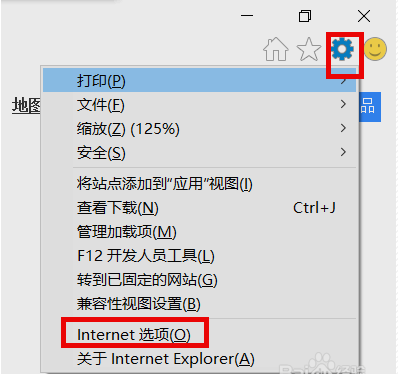 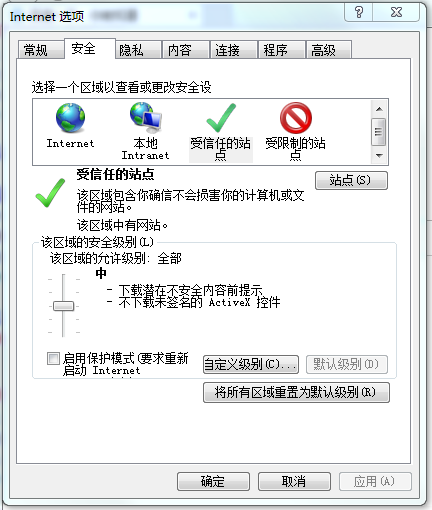 1. 打开IE，在“工具”菜单中选择“internet 
    选项” ；
2. 在internet页面上点击“安全”，选中“可
    信站点”并点击“站点”；
IE 浏览器设置
用户需将决算系统网址加入可信任站点
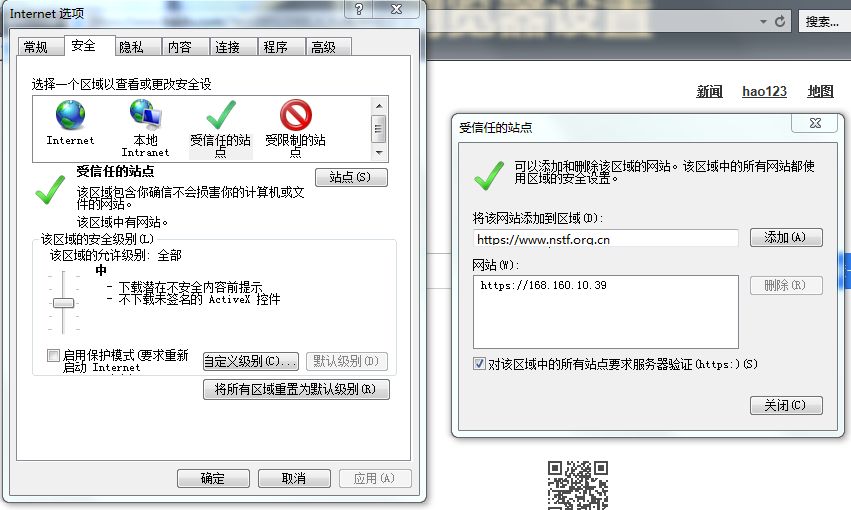 点击“站点”，在“将该   网站添加到区域 
下方输入决算系统网址（如 “对该区域中的所有站点要求服务器验证（https:）（s）”的选框为勾选状态，输入网址时请在“http”后增加“s”；如选框为非勾选状态，则无需在“http”后增加“s”），然后点击“添加”，即可完成设置。
IE 浏览器设置
用户需将决算系统网址加入可信任站点
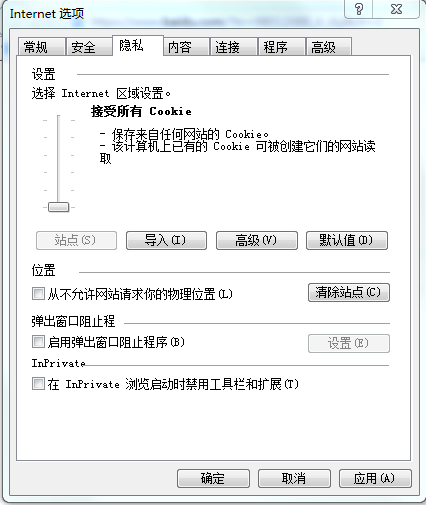 用户需设置“隐私”级别为“低”，并将决算系统网址加入可以使用cookie,而不考虑隐私策略的“站点”；
在internet页面上点击“隐私”，界面如下，通过下拉滑块，将隐私级别调至“低”，并点击“站点”。
IE 浏览器设置
用户需对浏览器进行“高级”设置
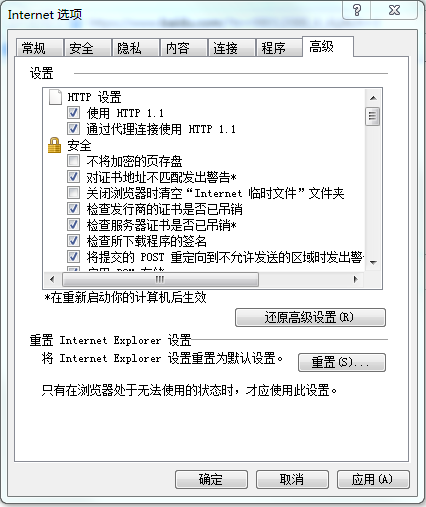 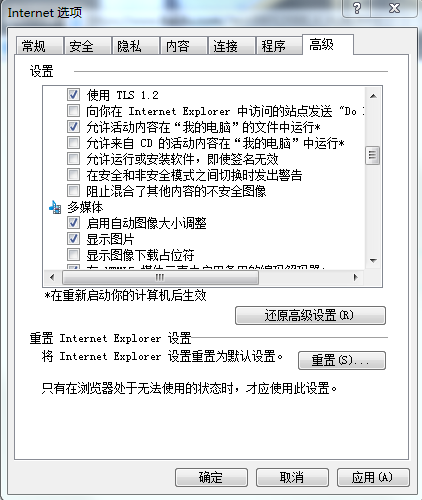 在弹出界面中选择 “高级”，确保“允许活动内容在我的计算机上的文件中运行”被勾选，点击“确定”即可完成设置，设置完成后需重新启动浏览器使设置生效。
IE 浏览器设置
特别说明

用户使用Win7系统登录决算系统网站，每次打开浏览器，需以管理员身份运行信息。
IE 浏览器设置
特别说明-具体操作
用户使用Win7系统登录决算系统网站，每次打开浏览器，需以管理员身份运行，具体操作：右击桌面IE图标，单击“以管理员身份运行”；
IE8浏览器需要在弹出界面中选择 “高级”，确保“允许活动内容在我的计算机上的文件中运行”被勾选，“启用内存保护帮助减少联机攻击”的勾选被取消，点击“确定”按钮即可完成设置，设置完成后需重新启动浏览器使设置生效。
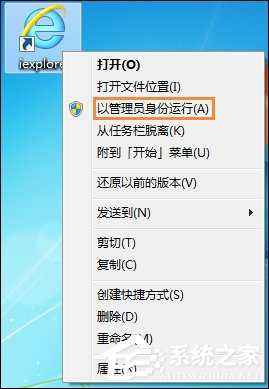 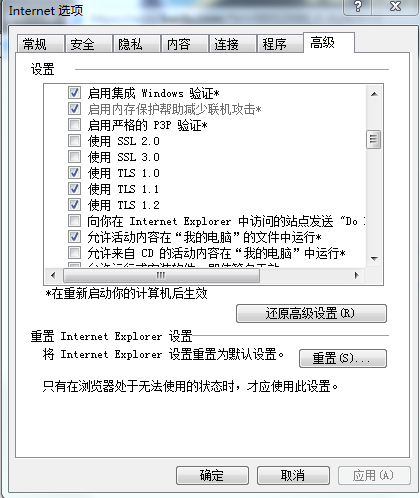 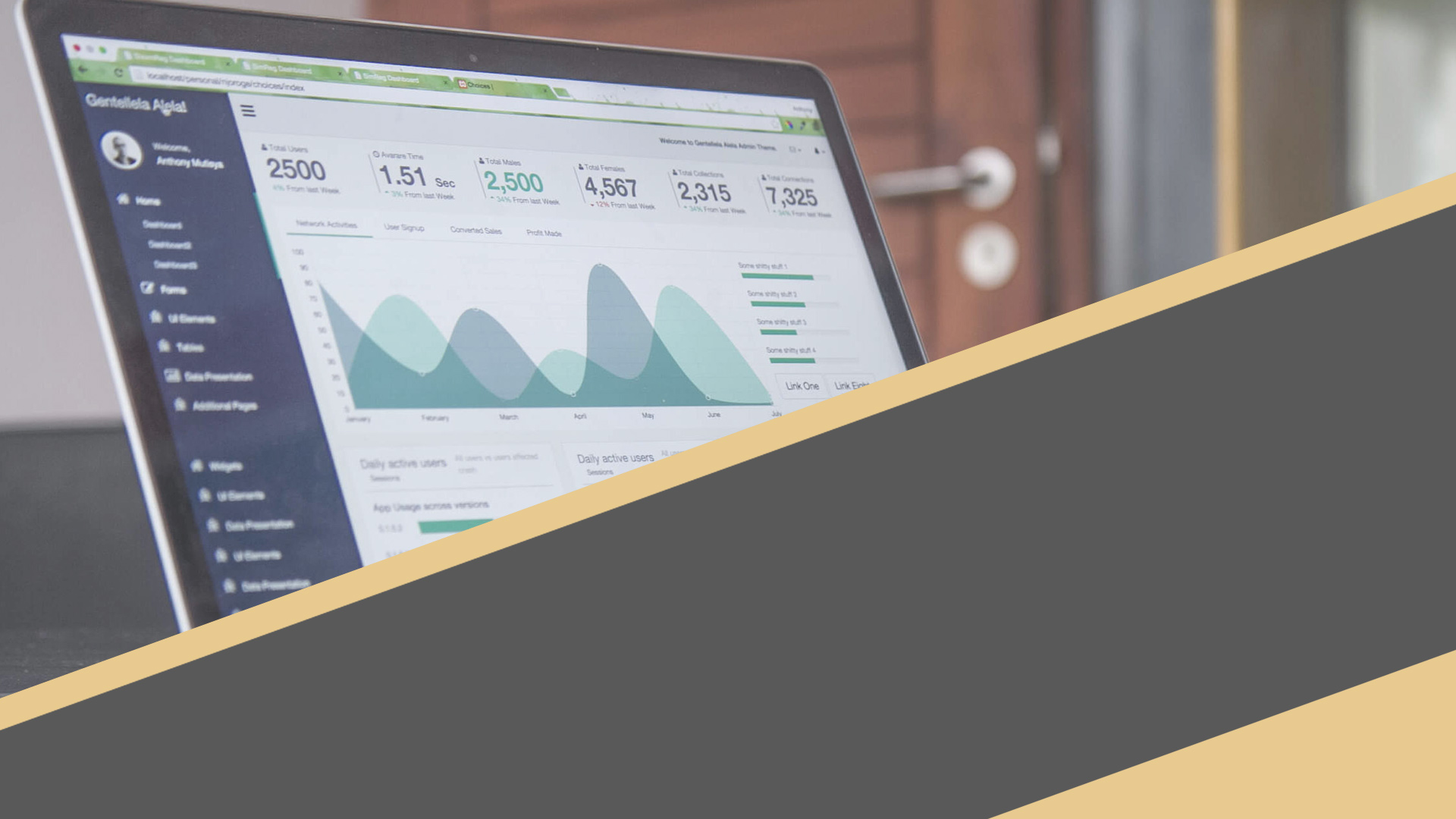 感谢您的使用